Учебное занятие 
с обучающимися
 11 класса.
Дудаева Татьяна Андреевна, 
учитель начальных классов МБОУ СОШ № 41
16 января 2013г
г. Шахты
жыццё
ζωή
vita
生活
Życie
Hayat
Život
人生
Красивая жизнь
Балет - милосердие
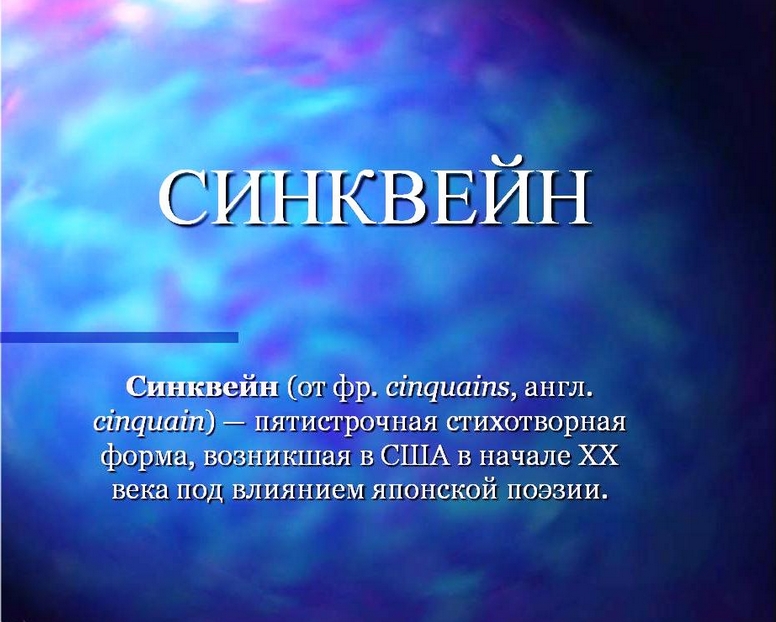 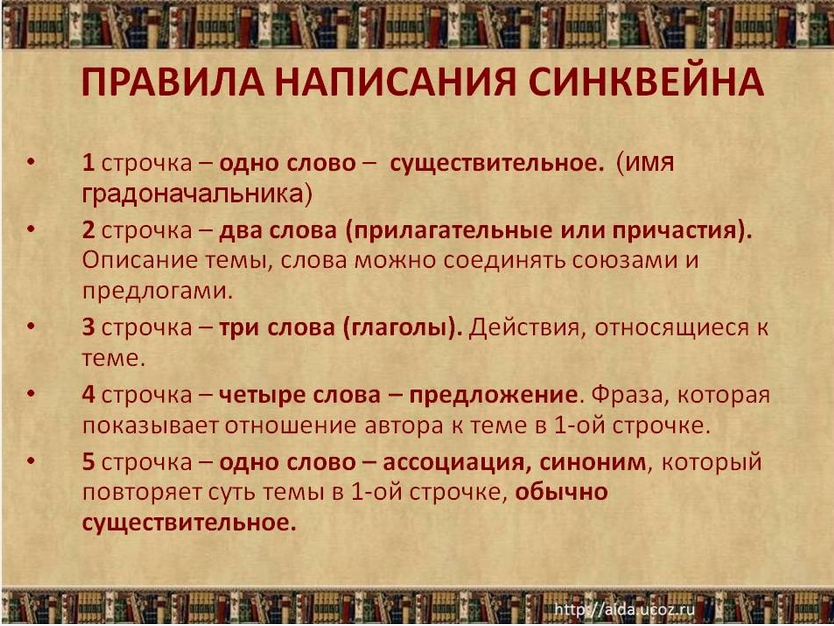 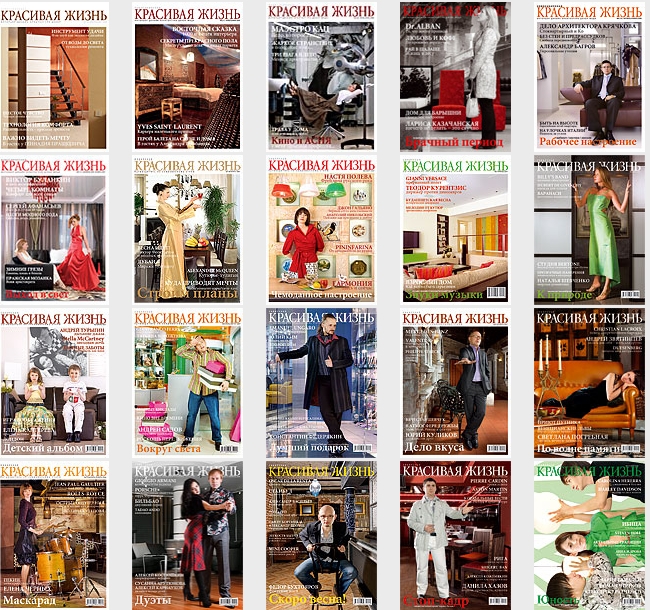